Математика.
Тема урока:
« Закрепление.  Решение задач.»
Проверим домашнее задание!
Стр. 66- задание на смекалку.
( 16+20):4=9
9*( 10-7)=27
 15+36:(9-3)=21
Проверим вместе.
7*5=35
32:8=4
63:9=7
8*9=72
4*9=36
54:6=9
1                2            3



    4            5           6     



                         7
Задача.
У Гены, Коли, Кости и Толи во время игры оторвались пуговицы. Подпиши,  где чья пуговица , если известно, что пуговица Коли не самая маленькая, но она меньше , чем у Гены и у Толи. А пуговица Гены не меньше, чем у Толи.
Ответ :
Толя                  Коля              Гена                  Костя
Прочитай , поставь вопрос так , чтобы задача решалась в 2 действия, составь краткую запись и реши задачу.
1) На первом  этаже школы 9 учебных помещений , а на втором- на 2 больше.
2)В школьном дворе росло 12 берёз, а рябин  в 4 раза  меньше.
3) На строительстве дома работали 10 плотников, а маляров 2 раза больше.
Проверь краткую запись!
1.-9 п.
2.-? на 2 п.               ?

Б.-12                              ?
Р.-? в 4 раза                 

 П.- 10                               ?
М.-? в 2 раза
Проверь решение!
1) 9+2=11 (п.)                                         1)12:4=3(р.)
2)9+11=20( п.)                                       2)12+3=15(д.)
9+( 9+2)=20(п.)                                   12+( 12:4)=15(д.)
Ответ: 20 учебных                       Ответ: 15 деревьев. 
помещений.
1)10*2=20(м.)
2) 10+20=30(р.)
10+10*2=30( р.)
Ответ: 30 рабочих.
А сейчас нас ждёт задача на странице 69, № 18
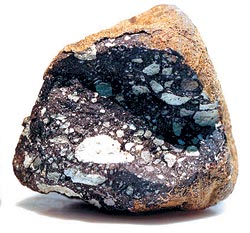 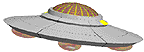 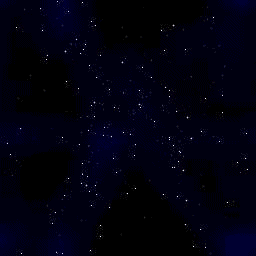 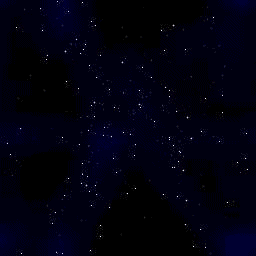 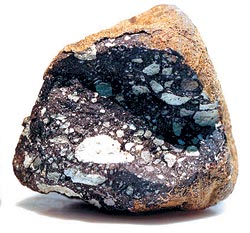 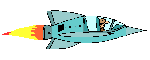 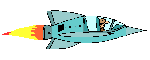 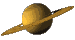 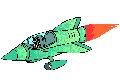 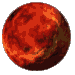 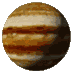 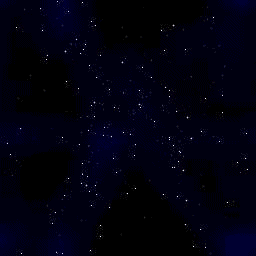 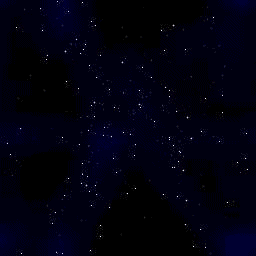 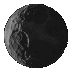 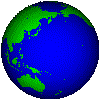 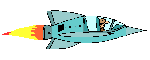 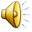 Работа в группах.
Повар  3 дня расходовал по 9 кг крупы.
После этого  у него осталось 13 кг крупы . Сколько килограммов крупы было  у повара сначала ?

1 ряд -рисунок .
2 ряд -чертёж.
3 ряд- краткая запись.
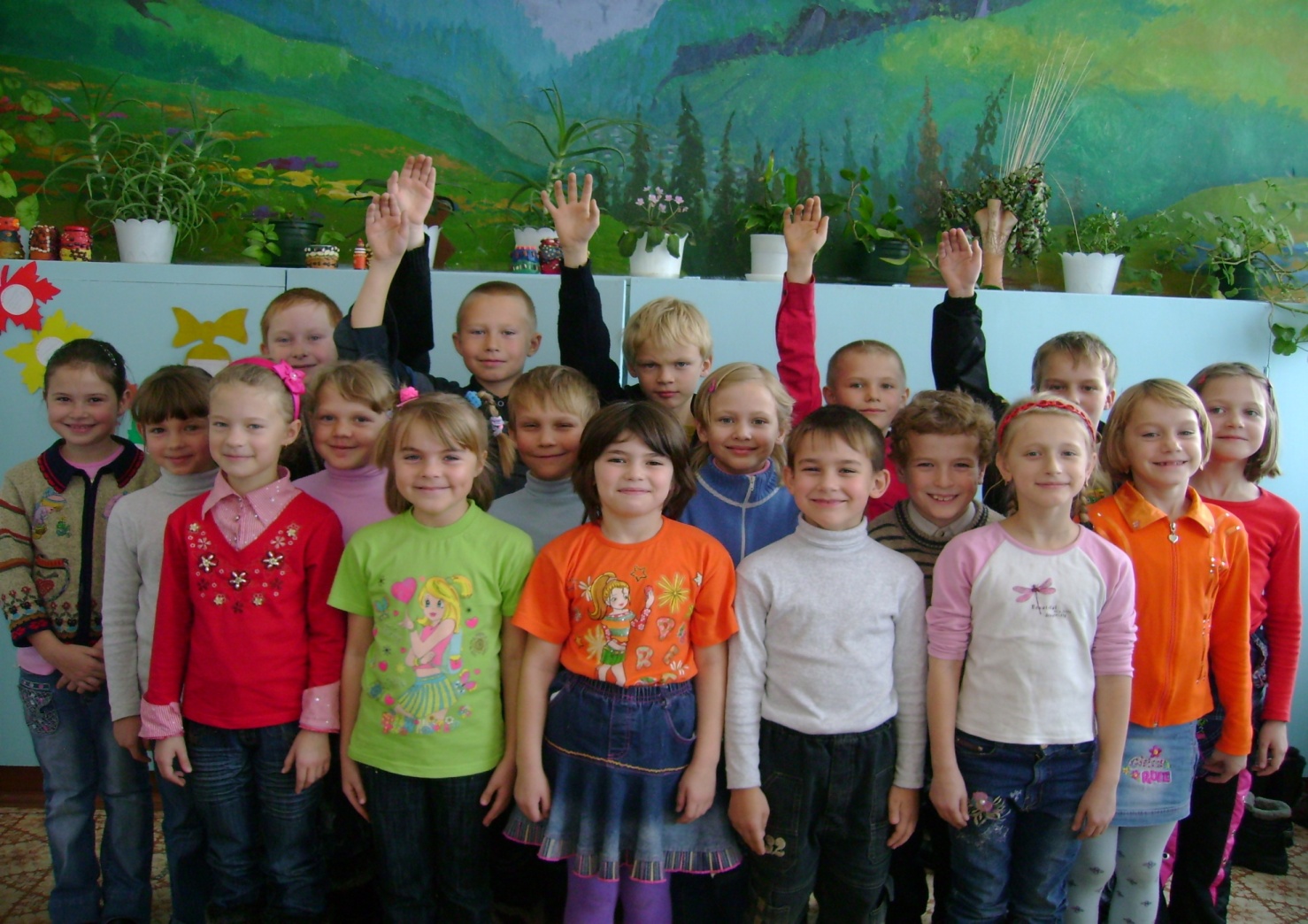